Fjármálainnviðir 2015
Myndir
II Rekstur kerfa
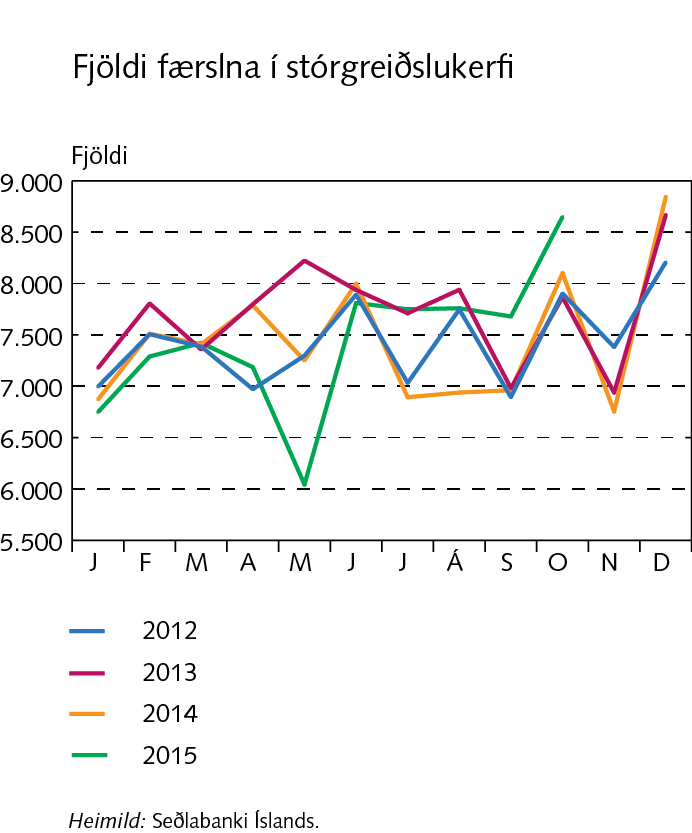 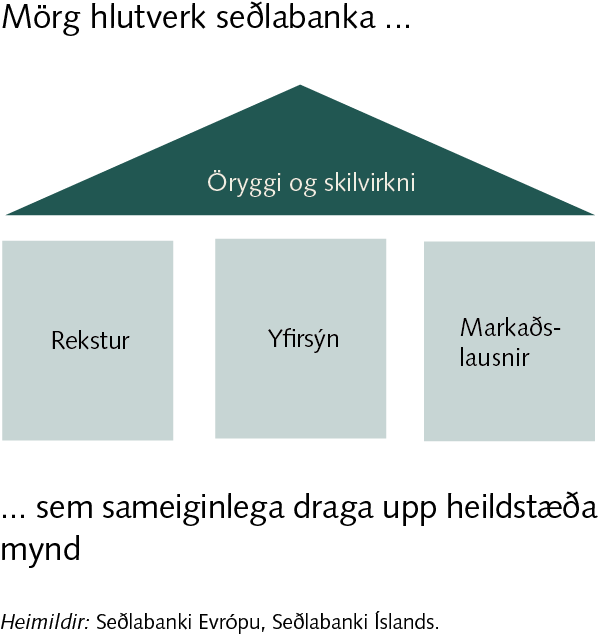 II Rekstur
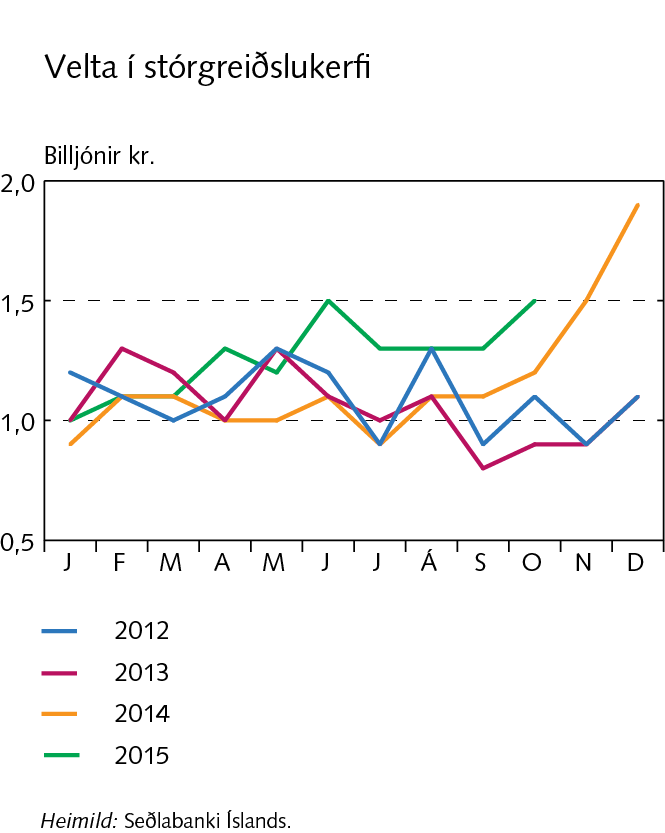 II Rekstur
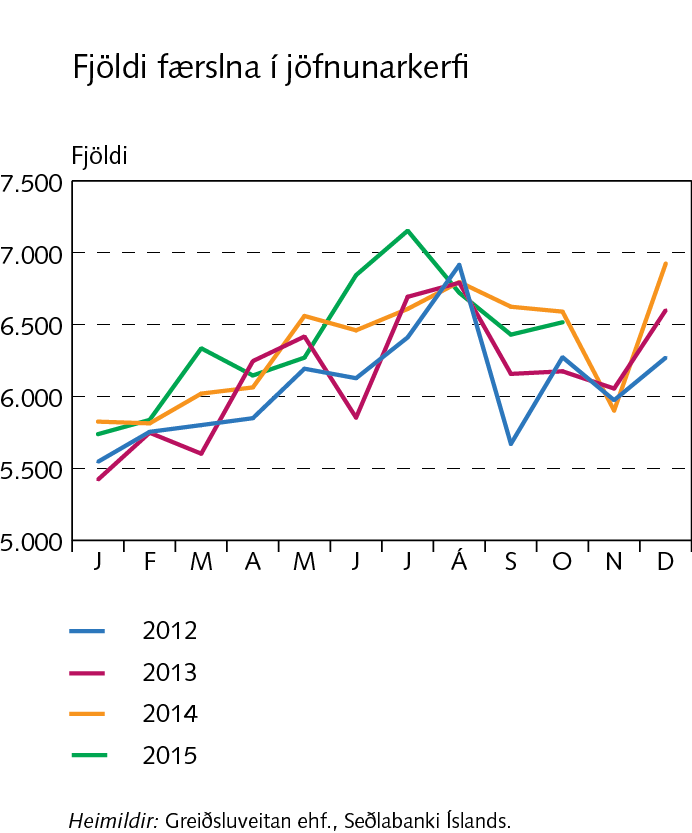 II Rekstur
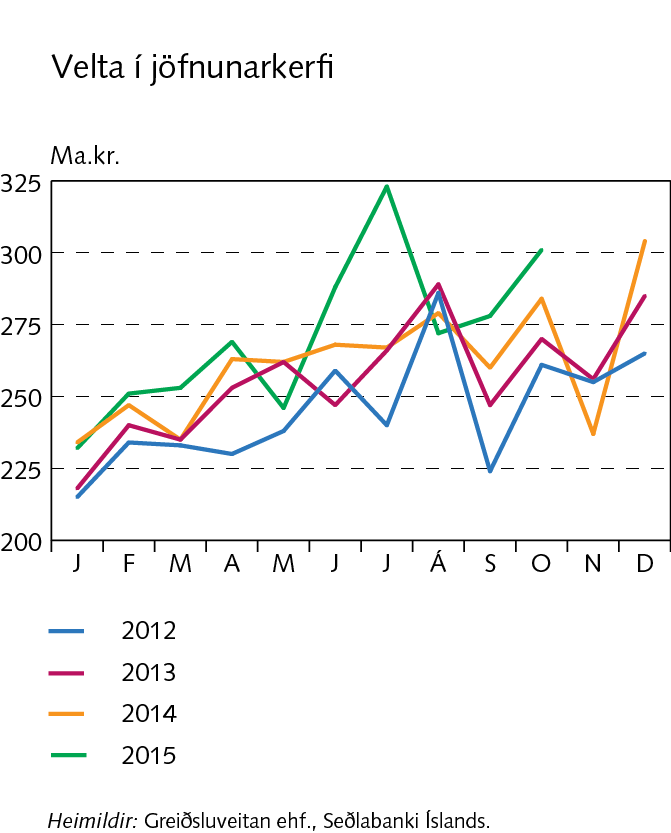 II Rekstur
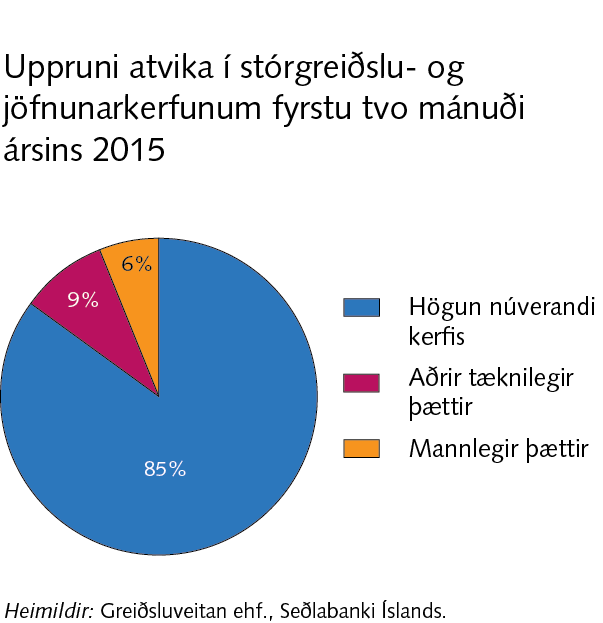 II Rekstur
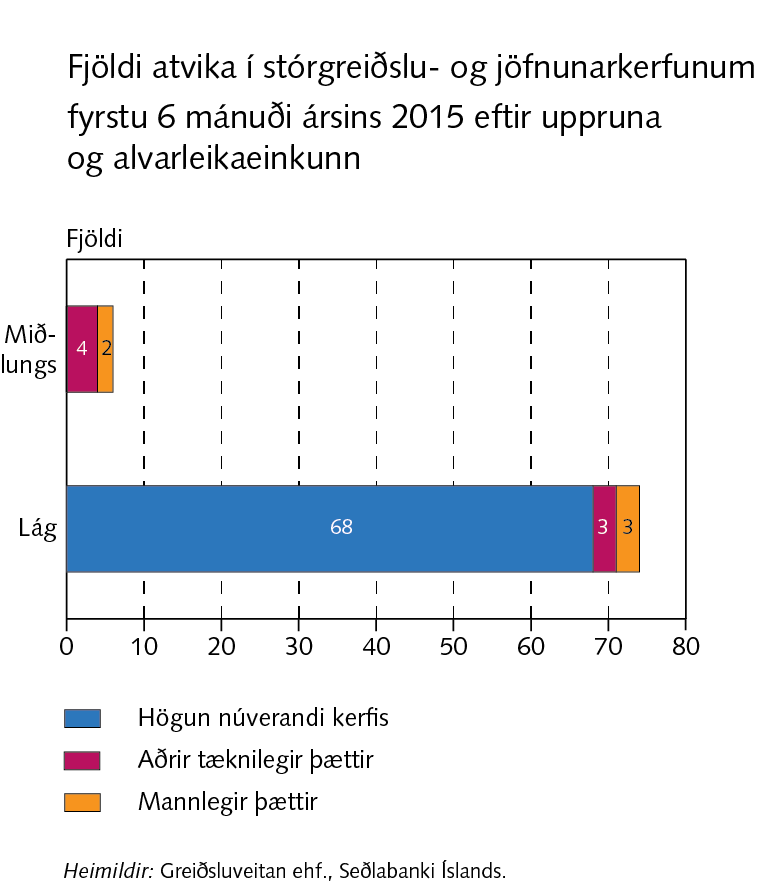 III Reiðufé
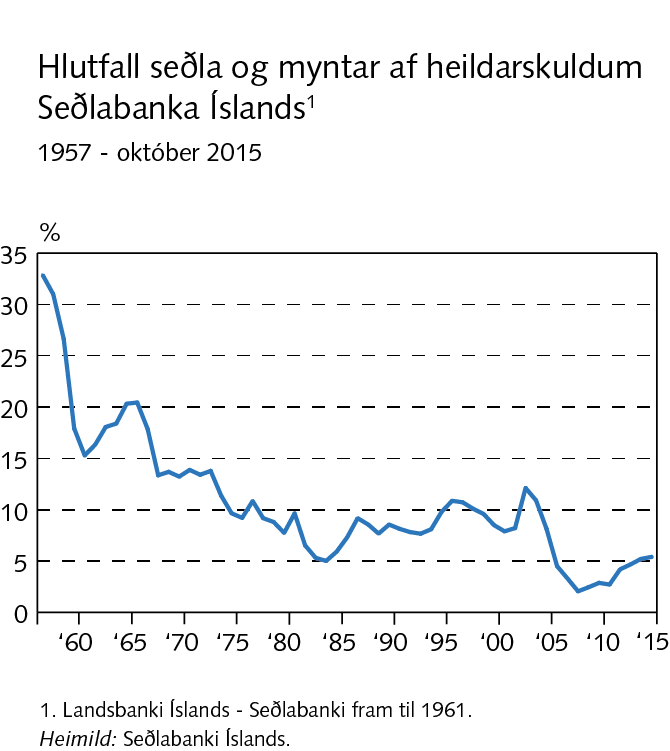 III Reiðufé
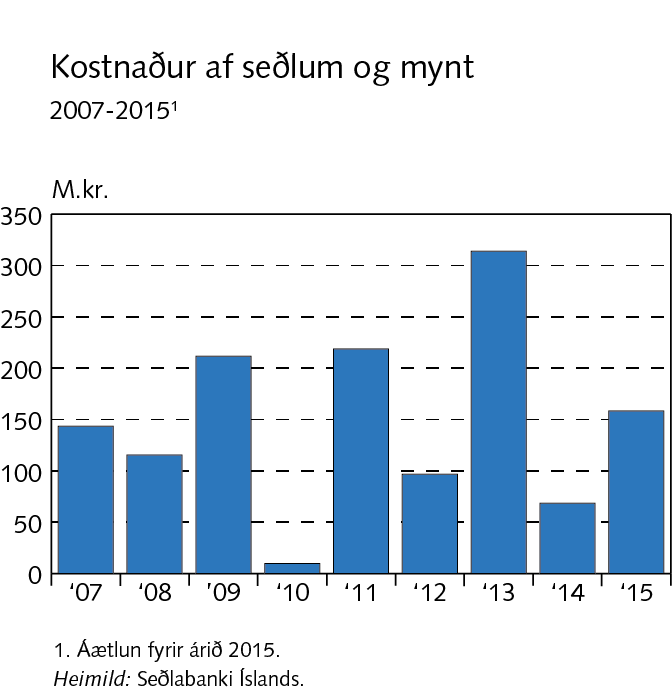 III Reiðufé
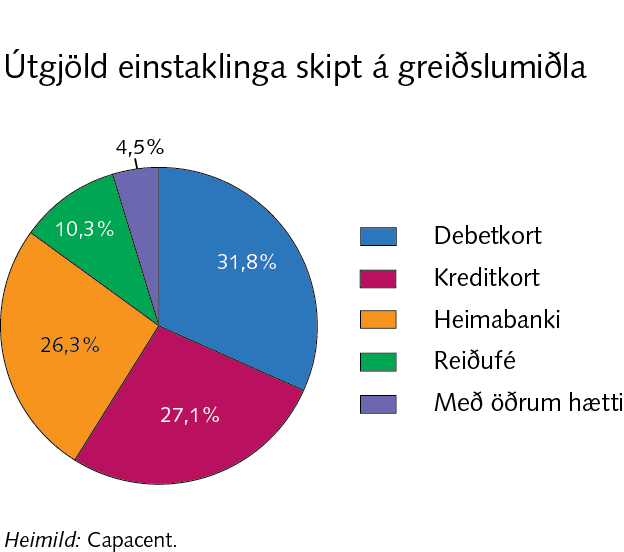 III Reiðufé
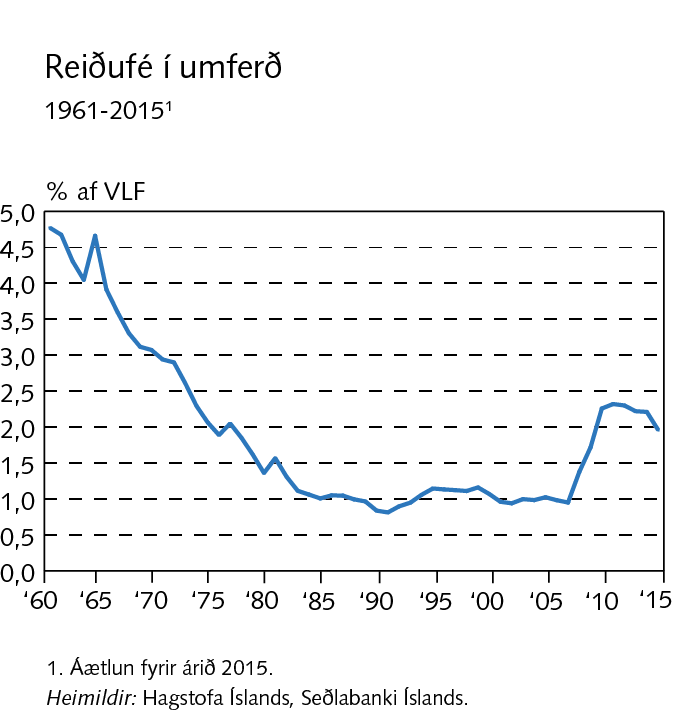 III Reiðufé
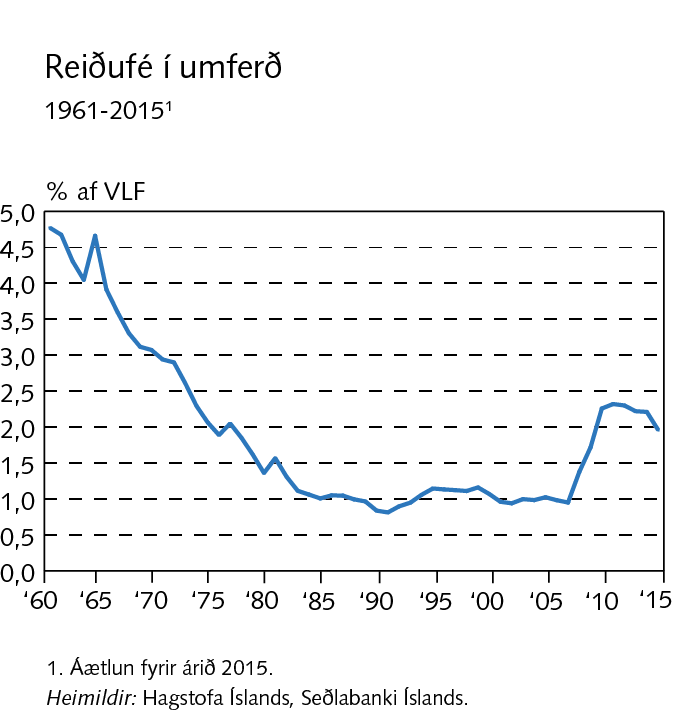 III Reiðufé
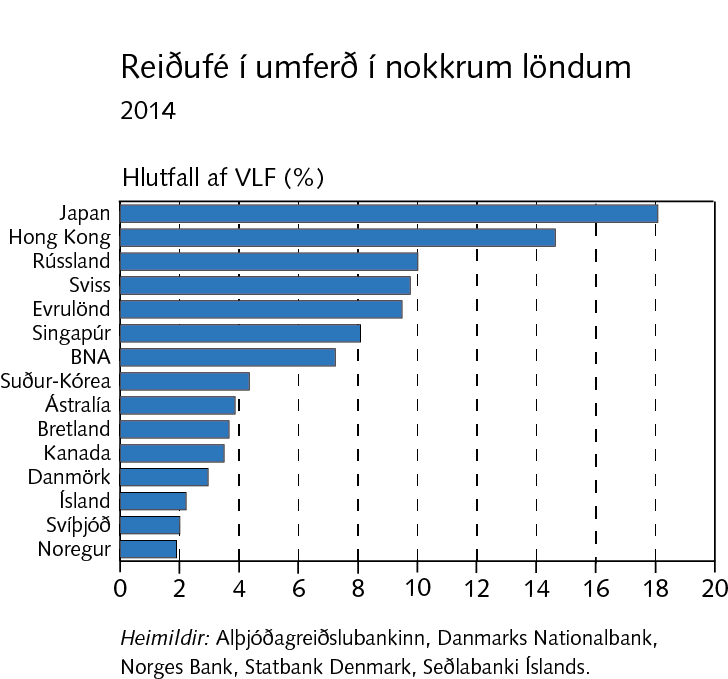 III Reiðufé
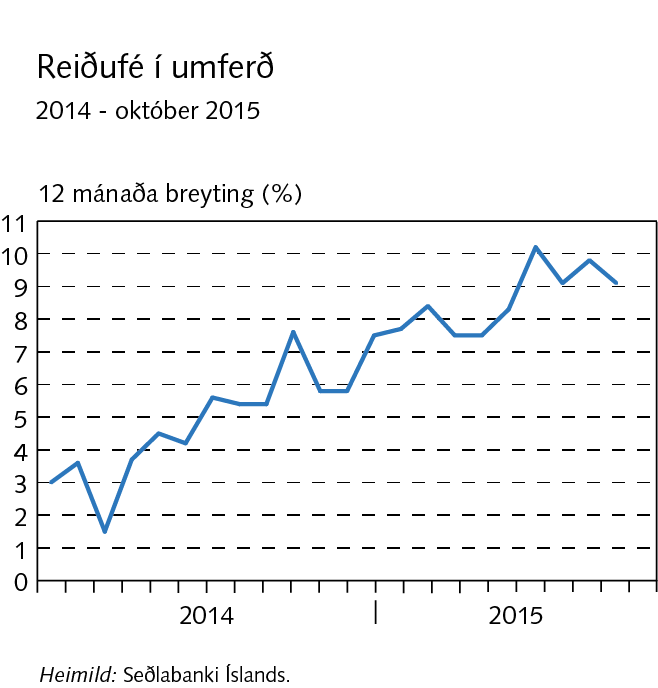 III Reiðufé
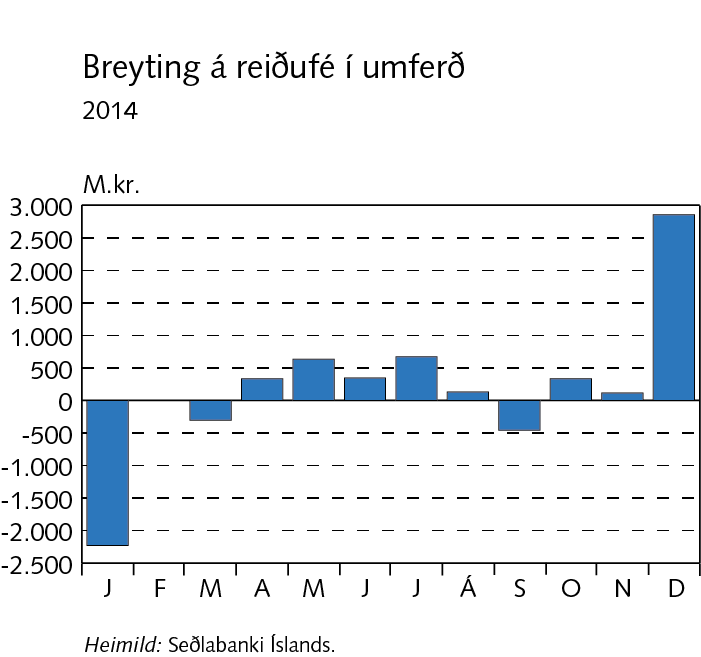 III Reiðufé
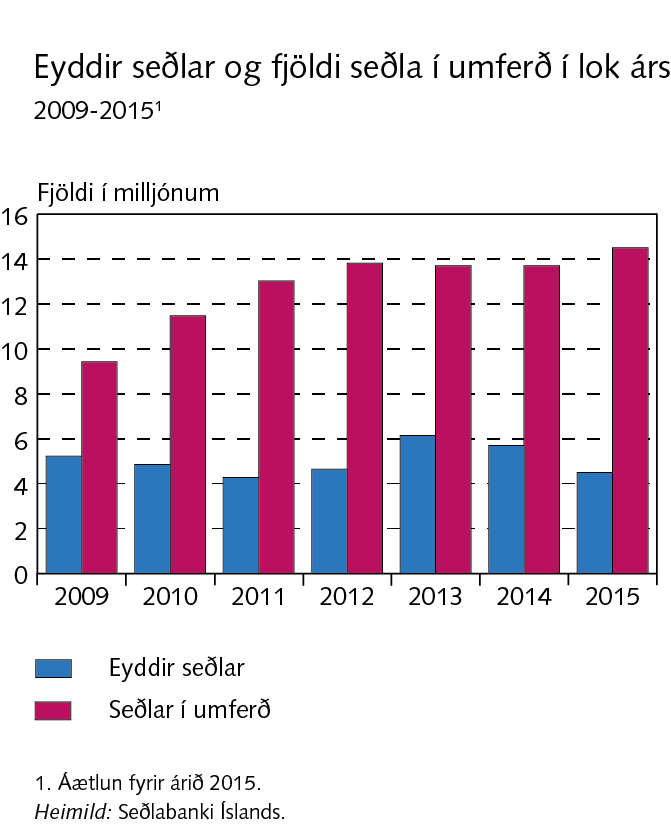 IV Yfirsýn
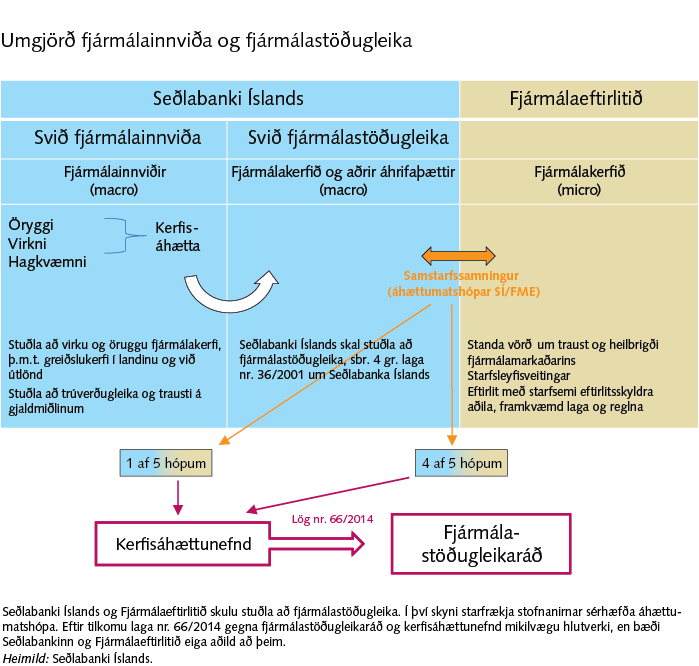